COMUNIDADE DA GRINGA
Recursos humanos slide 1
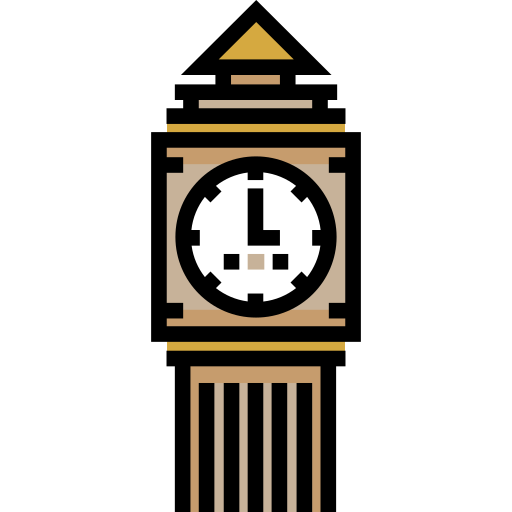 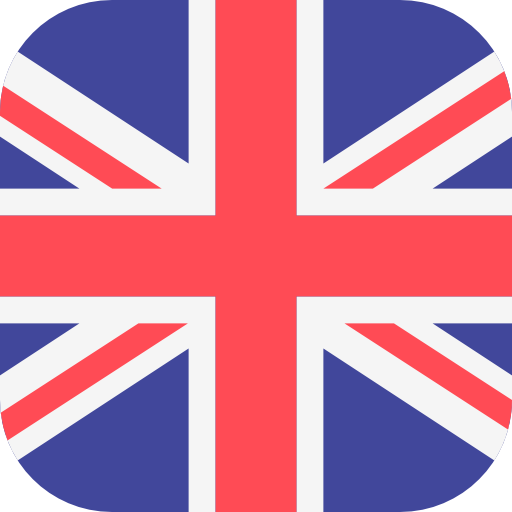 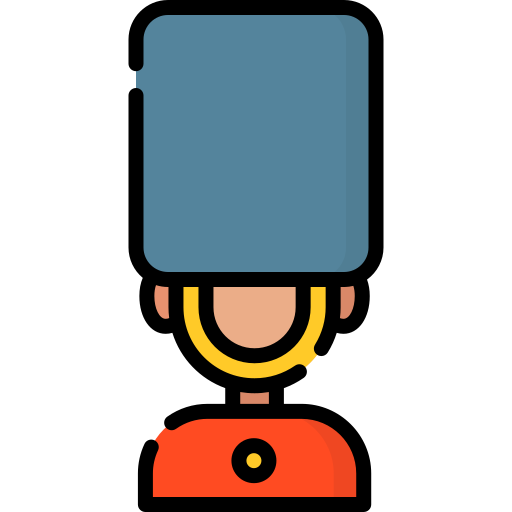 1
[Speaker Notes: Muito obrigado pelo tempo de vocês;

Esse momento é para vocês, não pra mim;]
Advanced – Get – Aula 14 – 01.03.2021
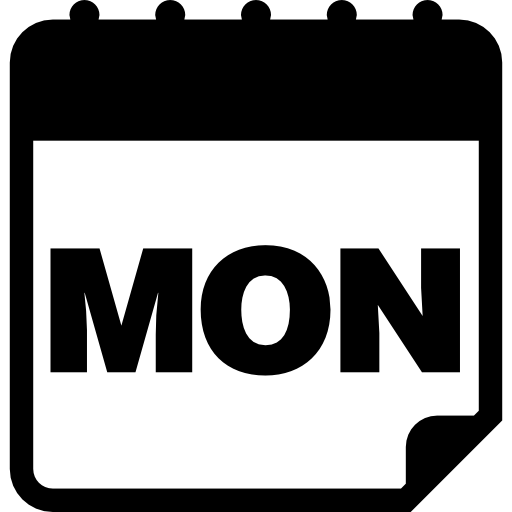 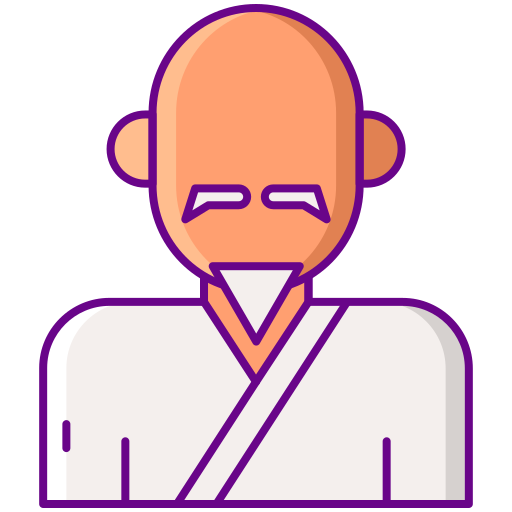 Watch new lesson.


Do homework from lesson Module 03 lesson 14


https://www.englishclub.com/ref/Phrasal_Verbs/Quizzes/get_1/ Some phrasal verb practice

https://learnenglish.britishcouncil.org/skills/listening/advanced-c1/birthday-parties listen to podcast and do exercises


Listen to Telegram audio, do questions and write any new vocab.


Watch a film in English without subtitles.


Revise any vocab from the week
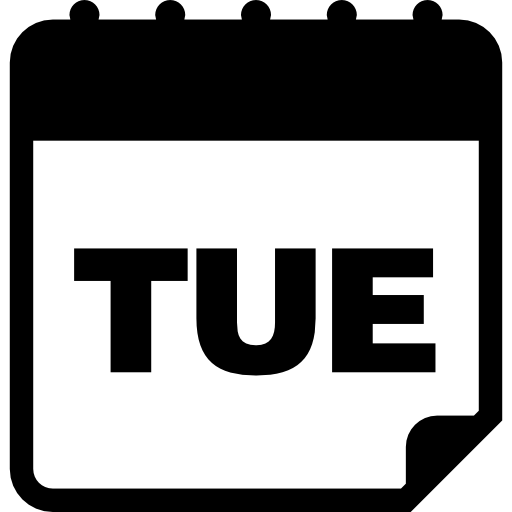 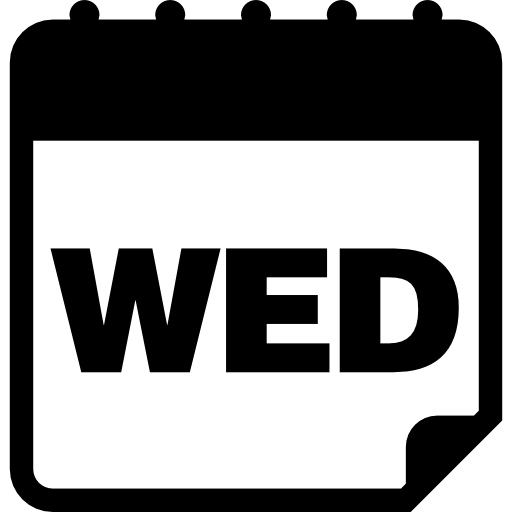 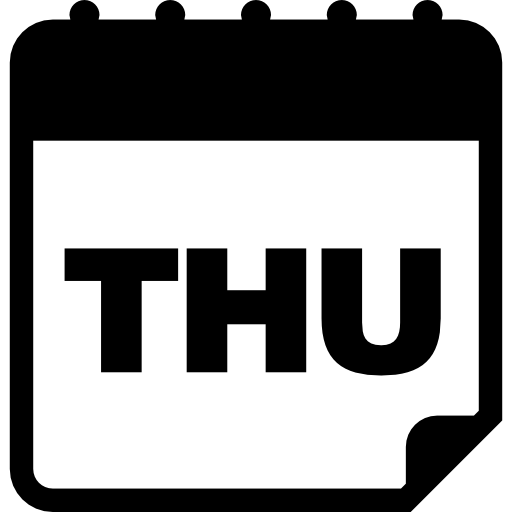 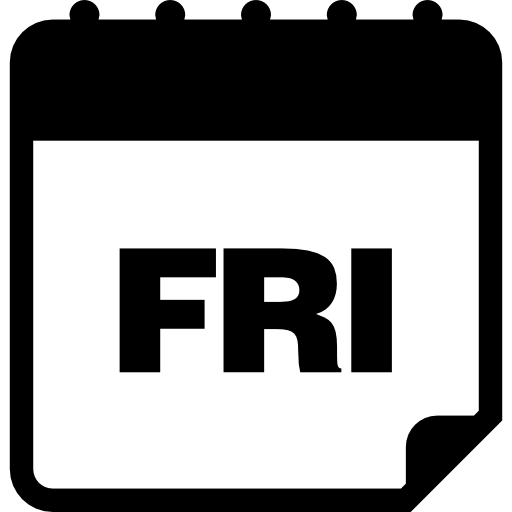 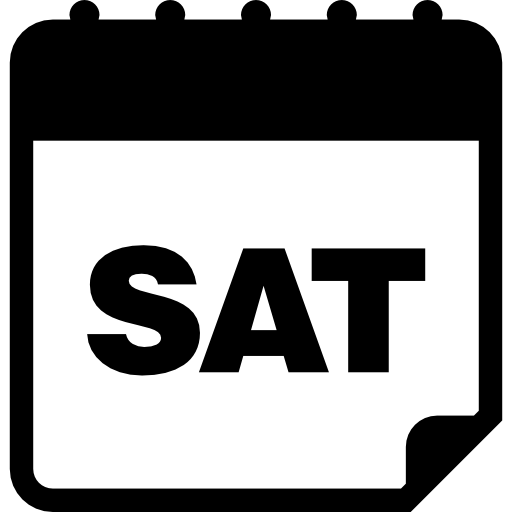 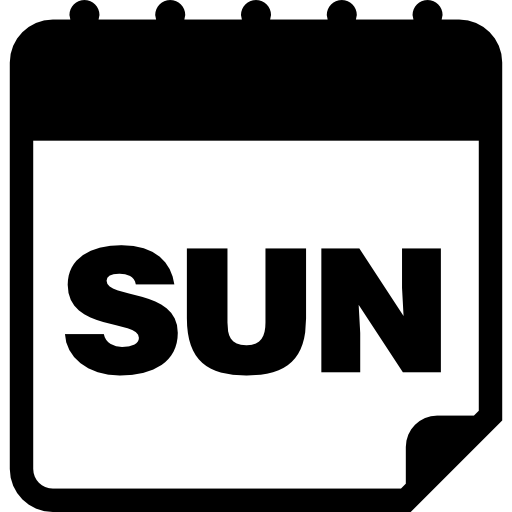 2
[Speaker Notes: Raiz do produto;Temporal (começo, meio e fim);

Atemporal (repositório “vivo”);]